This Power Point presentation belongs to the Danish Renal Registry, which owns the copyright. It can be freely used for non-commercial study and educational purposes. Any commercial use or publication requires the prior permission of the Danish Renal Registry.
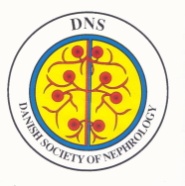 Kasuistik
72 årig mand med C. prostata med metastaser
1.1.2010 Akut HD via midlertidigt jugularis kateter
14.1.2010 Staph aureus sepsis
19.1.2010 AMI
Herefter blivende hypotensiv, lungestase, dårlig AT
15.2.2010 Ophør med aktiv terapi
20.2.2010 P-Ka 8.5 mM. Institio cordis
Hvad var dødsårsagen?
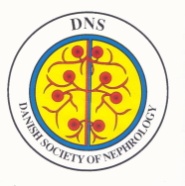 Mulige Dødsårsager
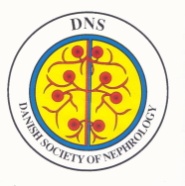 DNSL og SST Dødsårsager
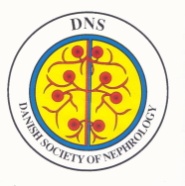 SST Dødsårsager
Adipositas
Dementia
Schizophrenia
Hudsår
Fingerfraktur
Patellafraktur
Fremmedlegeme i øje
Fremmedlegeme i øre
Paranoia
Dværgvækst
Hofteartrose
Dyspnø
Kvalme og træthed
Blindhed
Dyspepsi
Colon irritabile
TCI
Vaginal dysplasi
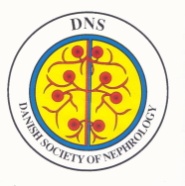 Dødsårsager DNSL vs. SST
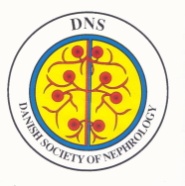 Dødsårsager DNSL vs. SSTUræmi som primær SST diagnose fjernet*
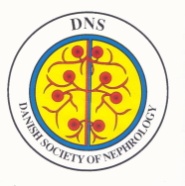 *medmindre DNSL diagnose = Uræmi
SST og DNSL Enighed
DNSL
SST
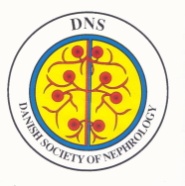 Uspecifikke DNSL Diagnoser
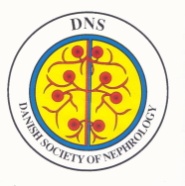 Uspecifikke DNSL Diagnoser
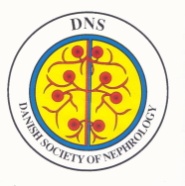